Incident Response Training
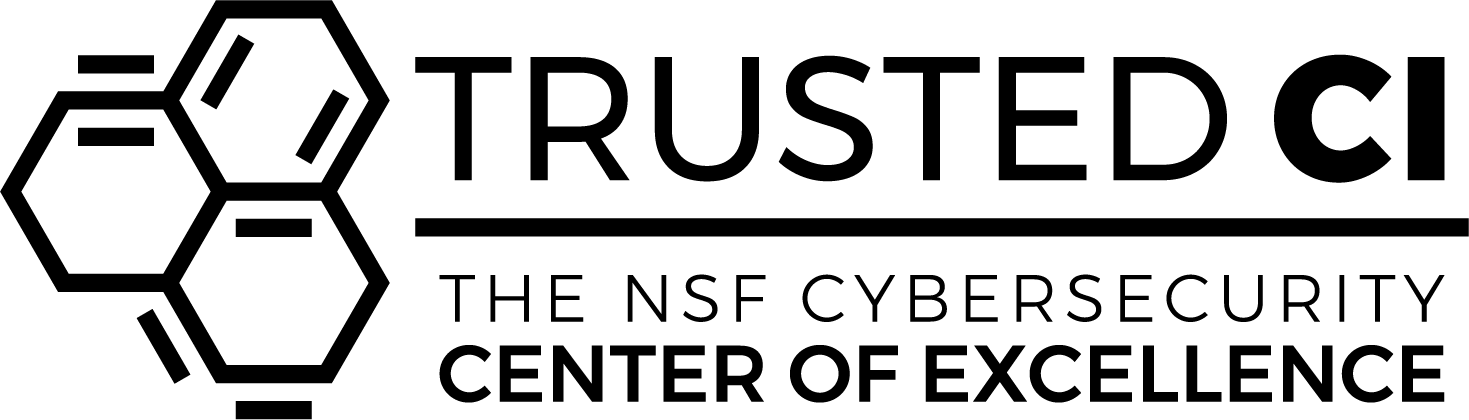 Trusted CI’s mission is to provide the NSF community a coherent understanding of cybersecurity’s role in producing trustworthy science and the information and know-how required to achieve and maintain effective cybersecurity programs.
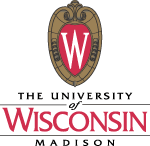 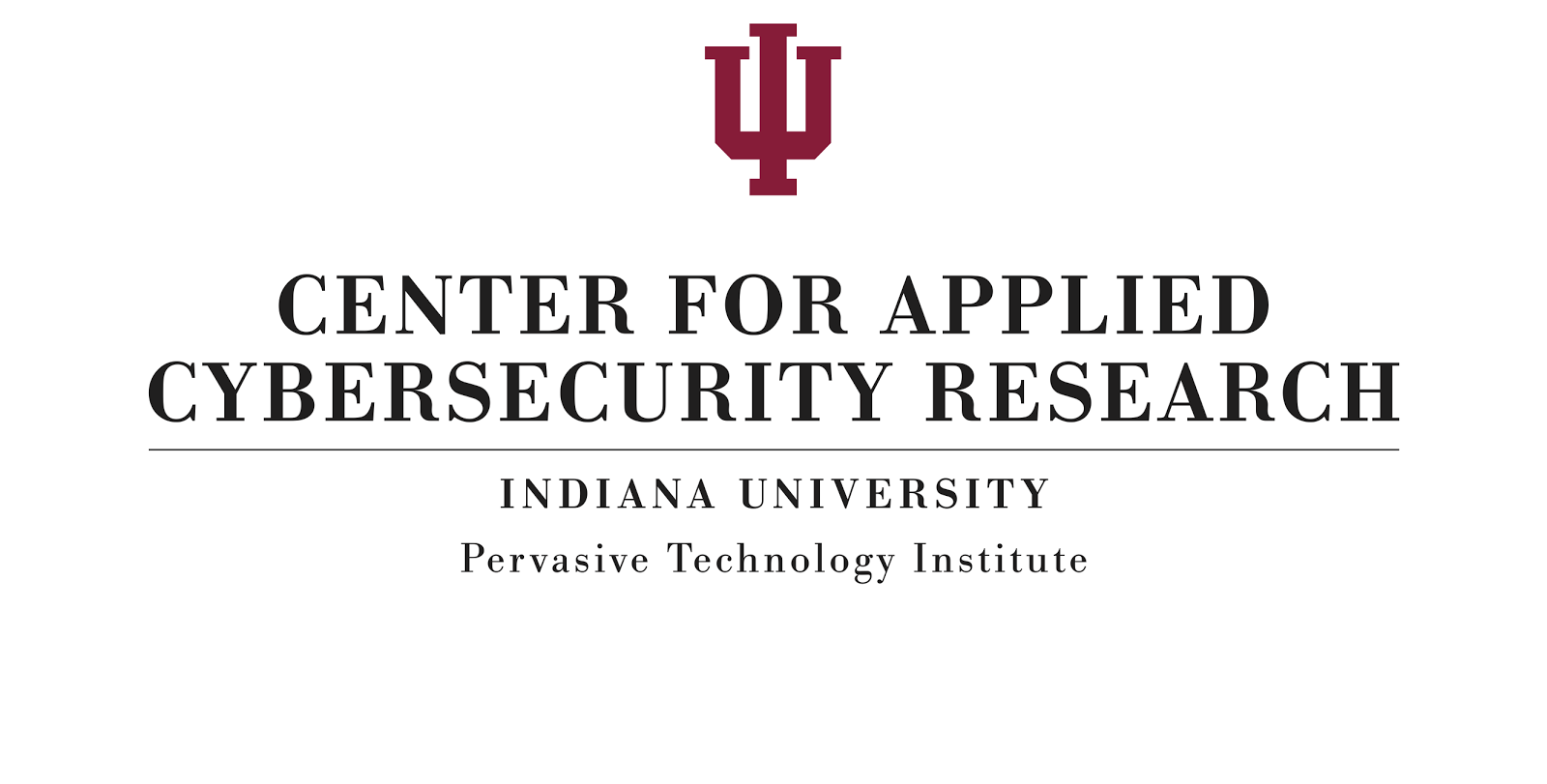 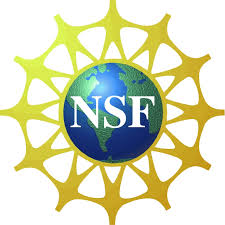 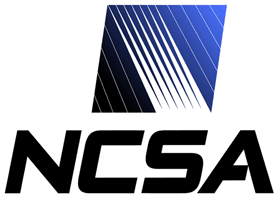 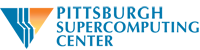 Who are we?
Warren Raquel – Senior Security Engineer at the National Center for Supercomputing Applications. Incident Response Lead.

Trusted CI – Provides the NSF community with a coherent understanding of how cybersecurity is important to them and the resources to achieve and maintain a cybersecurity program appropriate for them.
Outline
Introduction
Section One – What you need to know about preparing well in advance of an incident
Section Two – General incident response process
Detection and Analysis
Containment, Eradication and Recovery
Section Three (time permitting) – Four use case scenarios of real incidents
Role of Incident Response
Specialized service for incidents
Systematic, repeatable, consistent lifecycle
Compliance with policy/law to have capabilities to respond to incidents
Prevent, detect, and respond
Types of Incidents
Phishing
Worms
Vulnerabilities
Insider Threat
Hacked accounts
Pivoting
Brute Force
DoS
Acceptable Use violations
Property Loss/Theft
Data Loss
Misconfiguration
Abuse
General Topics for this Talk
Preparation
Detection & Analysis
Containment, Recovery, & Eradication
Case Studies
Prevention – First Step to Being Prepared
Understand and document project/organization assets and the threats and vulnerabilities to those assets. Also known as a risk assessment.
Identify security and related policies.
Development of a Cyber Security Plan to protect against those risks.
Develop a Cybersecurity Incident Response Plan
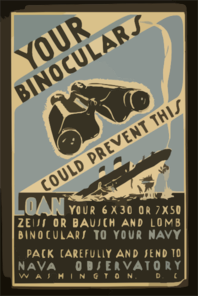 Performing a Risk Assessment
System characterization – identify your assets. Everything from data, to hardware and even your reputation.
Threat identification– identify negative elements that target your systems.
Identify vulnerabilities – flaws or weaknesses in your systems.  These are constantly evolving.Identify and evaluate controls
Prioritization of risks based on vulnerabilities, threats and likelihood of occurrence.
See our other tutorial on developing a cybersecurity program.
https://trustedci.org/guide
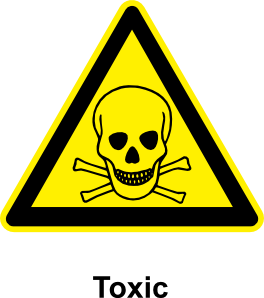 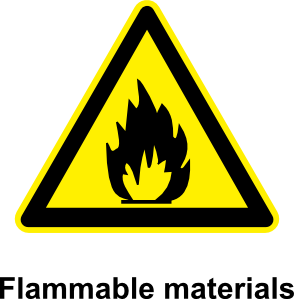 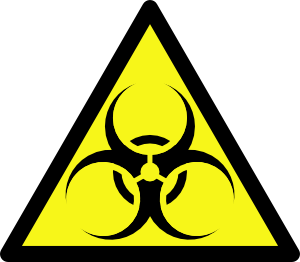 Prevention – First Step to Being Prepared
Understand and document project/organization assets and the threats and vulnerabilities to those assets. Also known as a risk assessment.
Identify security and related policies.
Development of a Cyber Security Plan to protect against those risks.
Develop a Cybersecurity Incident Response Plan
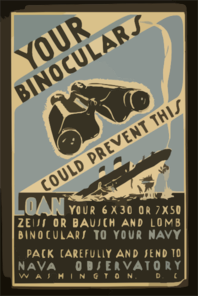 Policy
A formally documented set of rules and requirements that must be met.
Lays out what is important to the organization or project by identifying key assets and the need to protect or manage those assets.
You may have project policy, organization/departmental policies, institutional policy and government regulated policies.
Policy Examples
Information classification policy - Classifies types of data and what risk exposure is to them.
HIPAA, FERPA, ITAR, EAR – Federal government regulations
Information disclosure policy - How and to whom project information might be shared.
Media policy - Who and how will interaction with the media be conducted.
Privacy policy - Address the privacy expectations of participants in the project.
Security policy - How will security be treated by the project.
Disaster recovery - How will the project recover from any type of disaster.
Incident Response Policy
What’s the purpose of the policy?
Goals of the IR policy (and IR in general)
Who does it apply to?
Glossary of terms
How do you communicate to your organization?
What parties perform IR functions and authorization
General functions in IR (collection of evidence, ability to block hosts, etc)
Contact methods (e.g. public safety, security office, help desk)
Prevention – First Step to Being Prepared
Understand and document project/organization assets and the threats and vulnerabilities to those assets. Also known as a risk assessment.
Identify security and related policies.
Development of a Cyber Security Plan to protect against those risks.
Develop a Cybersecurity Incident Response Plan
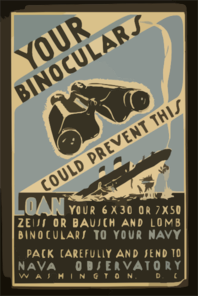 Cybersecurity Plan
A plan/strategy to address the risks your project/organization have identified.
Cybersecurity best practice – as a starting point
http://www.sans.org/critical-security-controls
For more details see our tutorial on developing a cybersecurity plan.
Monitoring and alert systems
These feed your incident investigations
In open environments monitoring is a key security backbone.
Networks & firewalls
Hosts & application logging
Intrusion detection systems
Scans
Security threat lists and feeds
Much more on this later in the talk
Prevention – First Step to Being Prepared
Understand and document project/organization assets and the threats and vulnerabilities to those assets. Also known as a risk assessment.
Identify security and related policies.
Development of a Cyber Security Plan to protect against those risks.
Develop a Cybersecurity Incident Response Plan
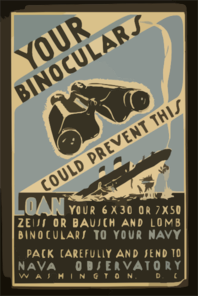 Incident Response Plan
Guide – NIST SP800-61
Identifies
Process used to investigate an incident
Incident mitigation to remedy the situation, including potentially patching, blocking off, and recovery
Documents what was found, how, when, and what was done to remedy it
Incident Response Plan Categories
Incident Alert Mechanisms
Forming a team – makeup and skills
Contact information & Incident reporting mechanisms – who, what, when, how……
Team coordination & communication
Secure information channels
Monitoring - Information sources & tools
Log Management
General IR Preparation
Establish and document ways for stakeholders to contact the security team.
Members of the organization
Members of other organizations
Establish accessible and searchable on-line site for this and other information related to contacting incident response and security contact directory

Establish ways to track an incident “ticket”
Forming an IR Team
Decide who is on the team
Someone to lead investigation (may depend upon experience)
Network expertise
Key application expertise
Security knowledge and responsibility
Define roles and responsibilities
Who is leading
Analysts
Containment
Restore
Define expectations of outside resources
Identify subject matter experts
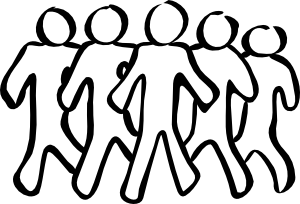 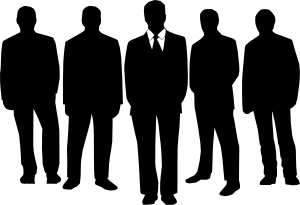 Types of IR Teams
Managed Security Team
This team has experience with security and incident response.
Likely more than a single individual
One (maybe full-time) security person.
Several other members who know they will be called on during an incident
A person who is assigned as part of other duties

Distributed Team
May be a coordinated response by multiple teams
IR Team Skills
Team Leader
Communication skills
Diplomacy
Organized
Integrity
Coping with Stress
Problem Solving
Time Management

	Team Members
Networking Expertise
Knowledge of Key Applications and Services
Host & System Expertise
Malicious Code (Viruses, Worms, Trojan Horse programs)
Programming Skills
Who to contact and When
Campus
Incident Response Team
Organizational Leads
System Owners and Developers
Resource Owner
Network and System admins
Apps and Services experts
Project Leads
PI
Managers

Stakeholders
On Campus
Other Sites
Users
Law Enforcement
Campus Legal
Police, etc...
Media
Talk to campus first
Internal IR Team Coordination & Communications
Identify the leader of the incident
Define responsibilities and roles
Assign the roles
Identify who is authorized to make decisions
Does the system have to come down?
Whole system need to be scrubbed and reinstalled?
Initiate immediate plan of action? (black-hole routing)
Define communication and collaboration plan
Remote access
Outside organizations
Collaboration environments
Name who will interact with external groups
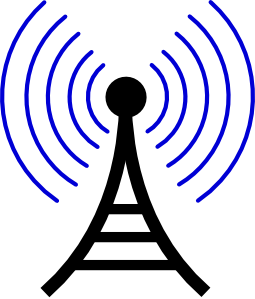 External IR Coordination
Develop Relationships
Other departments
University IT/Security team
ISP
Related projects
Vendors
Legal advisors
Law enforcement – you may need approval from legal first
Trust groups

Information Sharing Agreements
How much
How to share
Security, privacy, and legal considerations
Reporting Requirements
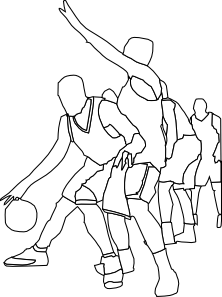 Dry Run/Practicing
Test all your IR plans and procedures
Run through all the scenarios you’re prepared for if possible
Involve as many of the team members as possible
Test communication channels (wikis, encryption keys, communication lines)
Be sure to test disaster recovery procedures
Test at least once per year
Better to find issues during a test than a real incident
Secure Communications
Direct Communications
Person to person calls
PGP with an Email client is a great communication tool - If you have a distributed team then hold signing sessions at events
Jabber for IM style messaging - http://www.jabber.org/
Other IM tools may work well such as OTR (https://otr.cypherpunks.ca/) combined with Adium
Slack Channels?
Secure phone conferencing – authenticated
Pay special attention to #passcode distribution methods
Voice authenticate each participant
Online Collaboration
Secure Wiki - Store evidence and other incident data for collaborative investigations
Monitoring Services
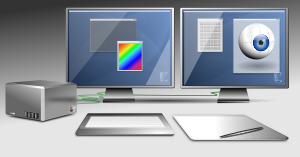 Security systems
Intrusion Detection System logs
Host-based syslogs
Firewall logs
Vulnerability scan reports – a service that is run
Log analysis services
DHCP – bind IP assignment to devices and owners



Network and switch devices & services
Netflow – capture of network level flows typically just headers
DNS – device connections
Storage infrastructure – usage information
Operating systems and Applications
Syslog
Keystroke 
Performance and reliability logs
Of Special Interest
Authentication logs – These are key focus points in understanding the attack vector of many of the common incidents (this can be found in syslogs). 
You should monitor:
Login attempts – successes and failures
From where (ip address)
When (btw make sure you’re utilizing NTP for time synchronization)
Authentication method and versions
Privilege escalation attempts – successes and failures
Logout times
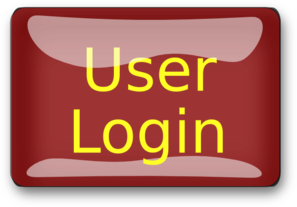 Log Management Policies and Procedures
Log Management Policies and Procedures
Logs are the source of all your investigative efforts.
It is important to establish site wide log management procedures.
For large projects and sites this typically requires a dedicated log management infrastructure.
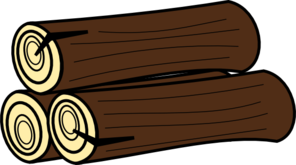 Log Capture
Ensure logging is enabled on security systems, routers and devices, storage, VMs, operating systems and applications
Ensure that data captured includes all key events such as:
Sign in and out plus identity, Source and destination, AuthN Versions, Synchronized Time stamp, root activity
If it applies record sensitive data access
Consider privacy issues when setting up user activity logging
Remember this information captures user behavior
Universities have strict rules about privacy
Monitor any changes or access to the logging infrastructure
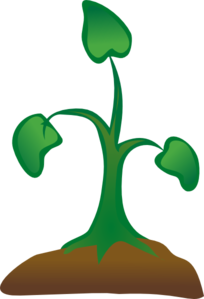 Log Retention and Storage
A centrally managed log management infrastructure is needed
Automated methods to move logs or shadow them
For efficiency as well as security
Log management system restricted to security staff.
You’re going to be adding to logs constantly so devise a strategy to meet those requirements and take into consideration how you use the logs (i.e. search them) 
Data retention policy
Ensure retired logs are disposed of
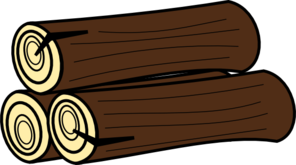 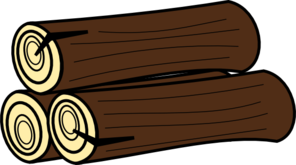 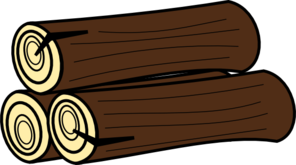 Log Protection
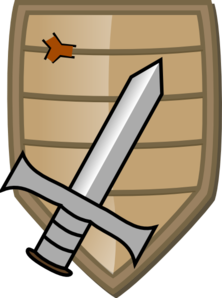 Secure the processes that generates log entries
Limit access to log files – trusted staff only
Implement secure log transfer mechanisms 
Protect the confidentiality and integrity of log files
Provide adequate physical protection for logging mechanisms and stored logs
Validate log system is working daily
Logs are valuable because they contain so much information, information other’s may also find useful
Log Analysis
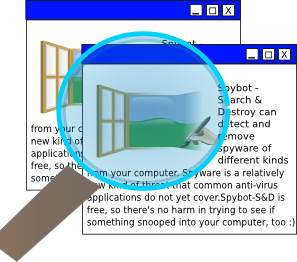 Regularly review and analyze logs 
Automation is KEY
Leverage correlation tools for holistic view & reduce false positives
Use automated reporting generation tools and review daily
Log analysis should include real-time monitoring 
Set up an alerting system based on priorities
Develop a baseline of typical log entries in order to detect unusual or anomalous events or activities
And keep updating this over time.
General Topics for this Talk
Preparation
Detection & Analysis
Containment, Recovery, & Eradication
Case Studies
Attack Motivations
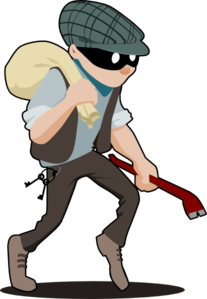 Economic – monetary gains or business advantage
State sponsored spying – stealing secrets of all kinds
Business competition
Personal gain - including Bitcoin mining and related
Public Relations & hactivism
Same three as above
Personal Vendetta
Disgruntled worker or user 



Experimentation
Just for fun 
Training
To launch attacks on other systems/sites
As a gateway to a specific target
Terrorists
Understanding Basic Attack Vectors
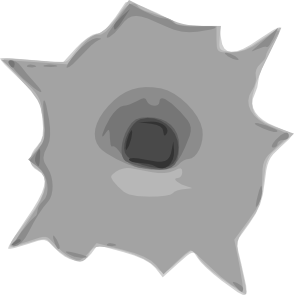 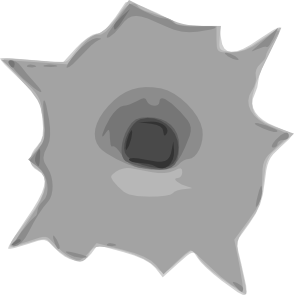 Stolen accounts & brute force – basically password attacks 
Attacker reused the username and PW captured from another site – likely a system that is more vulnerable
Insider attacks – believe it or not students and even professors are an attack vector.  Unfortunately these can be very difficult to detect or protect against
Software vulnerabilities - 
Misconfiguration of systems
Poor patch management – unaddressed known vulnerabilities – these are what intruders scan for and then utilize rootkits to attack for privilege access. 
Zero day attacks
Malicious Code (Viruses, Worms, Trojan Horses, Ransomware, etc…)
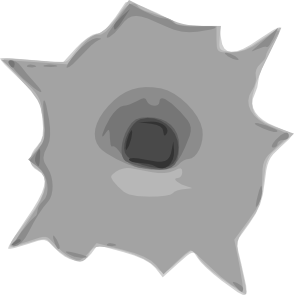 Alerts to an Incident“Gee, that does not look right!”
System admins keeping an eye on the system
Poor system Performance
Process monitoring
Memory usage
Disk or networking activity
Unusual 
In/Out connections
Traffic patterns


Storage has filled up
Unusual user behavior
Active at unusual times
Unusual increase in their usage
Users see suspicious activities with their own accounts
Odd files or directories
Usage increases
History file changes
Other Common Incident Alerts
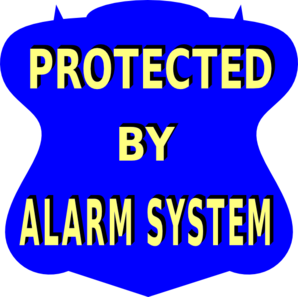 Direct alerts from your monitoring services

Automated analysis of logs and correlations

Alerts from trusted sources of malicious activities or newly exposed vulnerabilities
Partner alerts you on suspicious activities
Alerts from vulnerability scans
Vulnerability alerts from a vendor or trusted agent
General Topics for this Talk
Preparation
Detection & Analysis
Containment, Recovery, & Eradication
Case Studies
Containment
Must determine a strategy
Reduce damage
Minimize corruption of evidence
How does it affect service availability
How long does it take to implement
Effectiveness
Containment
Identify:
Evidence collection
Methods
Downtime
Chain of evidence
Minimizing corruption
Attackers/CC
Eradication & Recovery
Clean viruses/corruption
Disable accounts
Restore systems/services to operation
Remediate vulnerabilities
Lessons Learned
Lessons Learned
Critical aspect of IR process
Closes gaps in processes
monitoring
communication
processes
Break
Basic Incident Response Cycle Walkthrough
Determining if there is an incident
Communicate the incident
Determine how to handle the incident
Perform a detailed investigation 
Contain the incident
Recovery
Eradicate
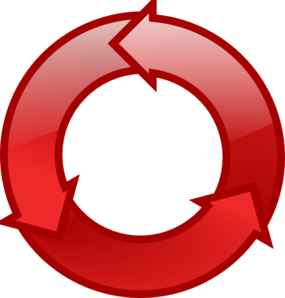 1. Determine if there is an Incident
Head of security or incident response team has been alerted to some kind of unusual behavior by an individual or service. 
*remember the monitoring services you put into place in the preparation section
Perhaps notified by some outside source that interesting things are happening.
Might be a new vulnerability announced
A detected incident at a different site that points to your site
Maybe you just feel something does not look right
Now your security or IR lead is responsible to determine if there is an incident
Begin to gather information from the alert source
Then perform an initial investigation
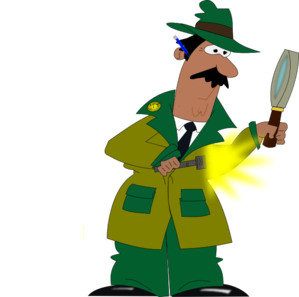 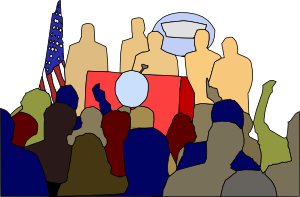 2. Communicate the Incident
Summarize what you know and using your communication plan begin to inform the contacts via the reporting procedures you established as part of your incident response plan.
Make sure everyone knows you’re on top of the incident
Identify who is authorized to make decisions
Identify who will interact with external groups
3. Determining How to Handle the Incident
Review alert details to understand what it is telling you
Look for other alerts that may be related
Review pertinent logs and services to validate the alert
This is why you establish log management procedures
This is when you start to utilize your log analysis tools
Characterize the impact of the incident
Has it or is it capable to causing harm to your assets?
How much impact might it have?
Is this a recently detected “older” event or something new and rapidly expanding?
Identify roughly when this incident started (if possible)
Who needs to know about and what decisions need to be made?
Who might I need to assist with the investigation?
Determine the attack vector
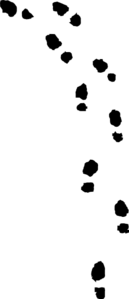 3a. Decide how to proceed with incident response
Understand what tools and data sources are available to you for further understanding the scope of the incident 
system logs
application logs
firewall logs
IDS alerts
File system information
Are there any mitigation strategies we need to deploy?
Increase the monitoring of the affected environment to assess whether it’s being actively used by an attacker
Firewalling or black hole routing
3b. Additional Questions to Consider
Decide what the response goal is for this incident
End the attack and get back online quickly
investigate with the idea of prosecution
or?
Do you already have response procedures? 
If so, are they valid for this incident?
If the incident is still going on will we perform live analysis?
What tools can monitor the environment
Check your backup and restore capabilities
Have they been followed?
Are the backups valid?
Make assignments on who will do what next
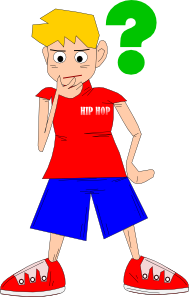 3c. Privacy Breaches
Special note here - be aware if this incident:
Involves any Personally Identifiable Information (PII) or Personal Health Information (PHI)?
Violates International Traffic and Arms Regulations (ITAR) compliance?
Or other privacy policy infraction
4. Organize Incident Response Team
Pull team together and layout the incident details
Assign duties and review procedures
Team communications & sharing services
Secure Email
Secure Wiki
Schedule team physical collaboration spaces such as a war room
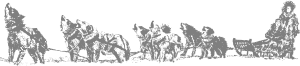 4a. Perform a Detailed Investigation
Gather up the needed information
Some of this will be pulling logs together
Some of it will be analysis of systems and services for additional information
Has anything been left behind – 
Applications and tools
Data files
Have files been modified?
Have access permissions been modified?
Did the intruder gain root
Move forward and backwards through the logs as well as diagonally through other logs, systems and organizations.
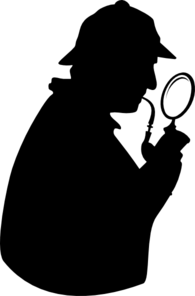 4b. Investigation Checklist
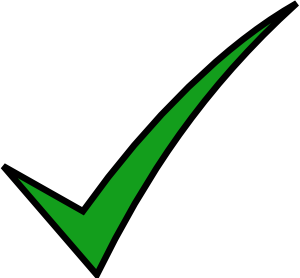 *adapted from SANS Incident Response Handbook
4c. Secure Evidence
It may be vital to secure evidence for later disciplinary actions
We have had requests from our university legal for incidents that are over 3 years old
Most times we know in advance these are likely to be on-going needs for the evidence
Preserve evidence in a secure way
Maintain a chain of custody
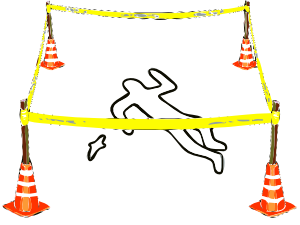 5. Containment: Limit the damage and prevent any further damage
Understand what the problem is and decide how to proceed
Let it run – this allows you to gather more information
Isolate the service or host that has been compromised
Bring everything down
How do you make the decision?
Do you have to contact people?
What does your procedure say to do?
Contact list
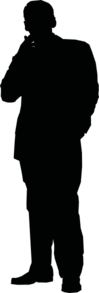 5a. Containment Options
Short-term Containment
Can the problem be isolated? Taken offline?
Are all affected systems isolated from non-affected systems?
System Backup
Gather information from affected systems for further analysis
Have all commands and other documentation since the incident occurred been kept up to date?
Long-term containment
If the system can be taken offline, then proceed to the Eradication phase.
If the system must remain in production, proceed with long-term containment by removing all malware and other artifacts from affected systems.  Harden the affected systems from further attacks until an ideal circumstance will allow the affected systems to be reimaged.
6. Recovery
Bring any affected systems, services, and applications back into production
Restore data and configurations
Identify the proper time and date of the recovery media
Verify images restored correctly and completely
Ensure the entire incident is cleaned up
Test all systems, services and applications if possible
Continue to monitor for any signs of an ongoing issue
Any more strange behavior
Access attempts from the same attack IP(s) or account(s)
7. Is the Incident Really Eradicated?
How do you know the problem is really gone?
You need to really understand what happened.
Attack vector(s)
Backdoors
Changes made
All files that have been changed need to be identified
Close all the doors that might have been used
Exhaustive search for any tools that might have been installed
Add additional monitoring if none is available
Document Lessons Learned
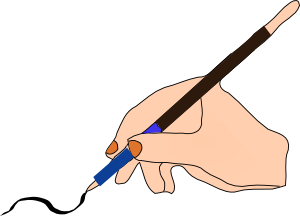 Document the details so you have a complete record of everything that happened
When was the problem was first detected and by whom?
The scope and impact of the incident?
What actions were taken to identify and address?
How did you ensure it was all cleaned up?
What actions were taken in the recovery process?
Was the incident response plan effective? And if not what needs to be addressed
Reassessing Preparation and Response
Conduct a post mortem
Delve into the who, what, how, when, and why of the incident
Review how things could have gone better in order to improve your processes
Keep the meeting calm - limit the finger pointing
Keep the meeting focused - get the information to fix the problem and improve things
Identify if the incident could have been identified sooner or even prevented
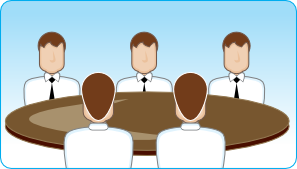 The Final Analysis
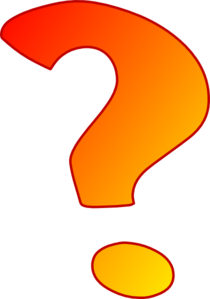 At the heart of all these issues is one important question: 

Why did this happen and can we prevent it from happening again?
A reminder about communication…
Don’t underestimate the importance of communication
If you don’t tell the necessary people that you are taking action they will assume you’re not doing anything 
(I have been bitten by this one numerous time)
Communication suggestions
When you have determined there has been a compromise
When you have concluded the investigation and and planning the eradication and recovery
When the the service or system is back in production
Break
General Topics for this Talk
Preparation
Detection & Analysis
Containment, Recovery, & Eradication
Case Studies
Case Studies
HPC Monero – Insider attack
HPC Pivot Attack – Shared credential incident
Heartbleed – Zero day 
Crimea – PR attack
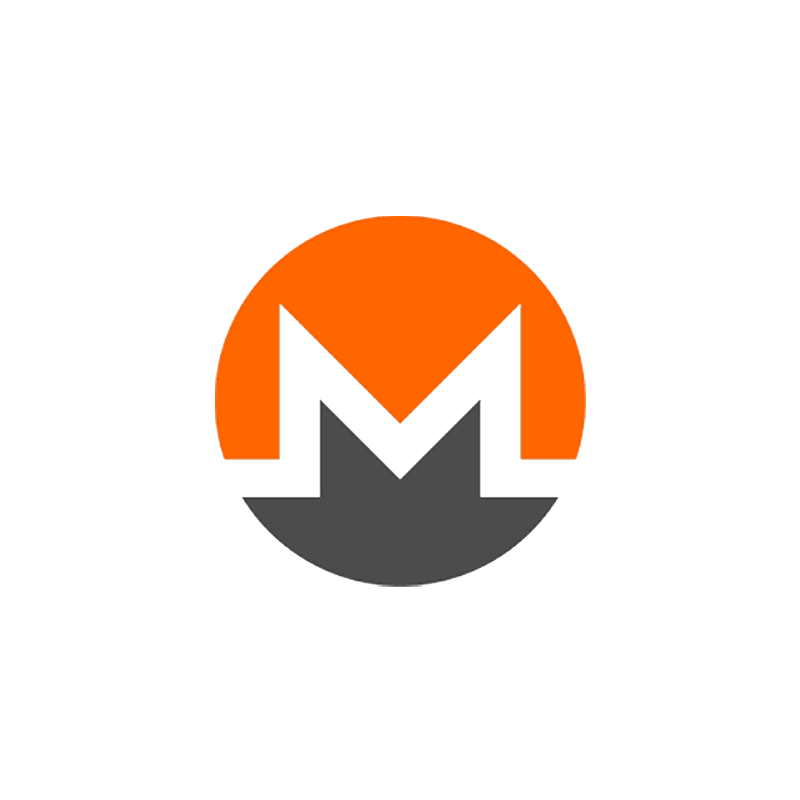 HPC MoneroAlert and Determining if it is an Incident
Alert – Splunk email alert for file type application/x-executable to HPC cluster. Additional downloads around that time included ‘libmicrohttpd.so.10’. The MD5 of this binary was associated with libraries used for Ethereal mining.
Cursory inspection of user/team folders do not show obvious signs of malicious activity.
Cursory examination of keystroke logs DO indicate potential XMR mining activity.

691619429 2017-10-26 13:39:09 SERVER user@xmrpool:~/Crypto/xmrig-proxy/build$ ./xmrig-proxy -o pool.usxmrpool.com:8888 -u
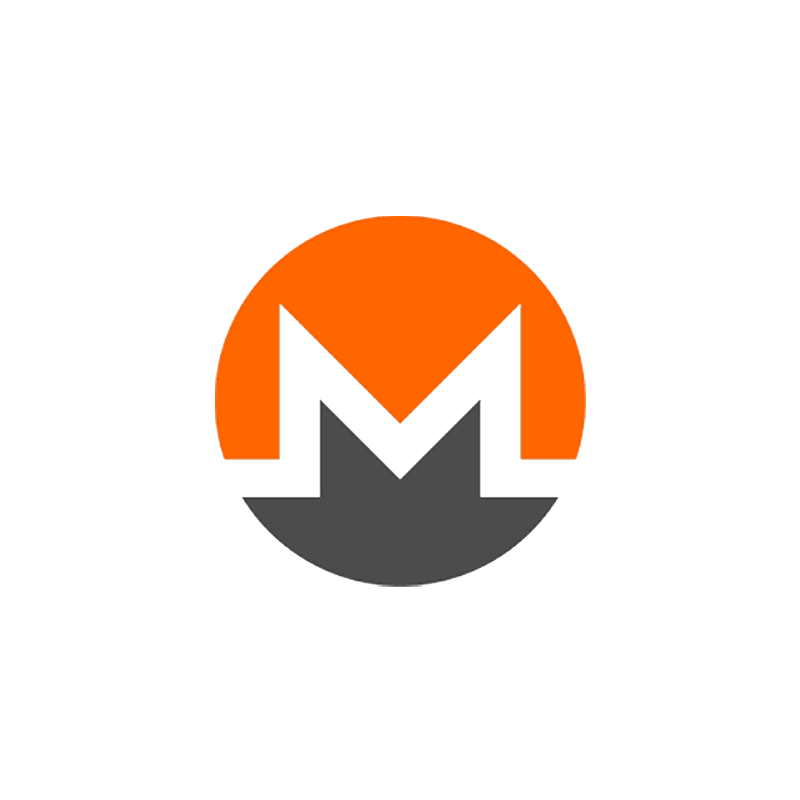 HPC MoneroInitial Investigation
IR Team requests that HPC Admins collect all user data
Binary analysis of files in user’s folders
IRT takes more comprehensive look at Bro and keystroke logs
Analysis of user activity conducted to determine if user account was compromised
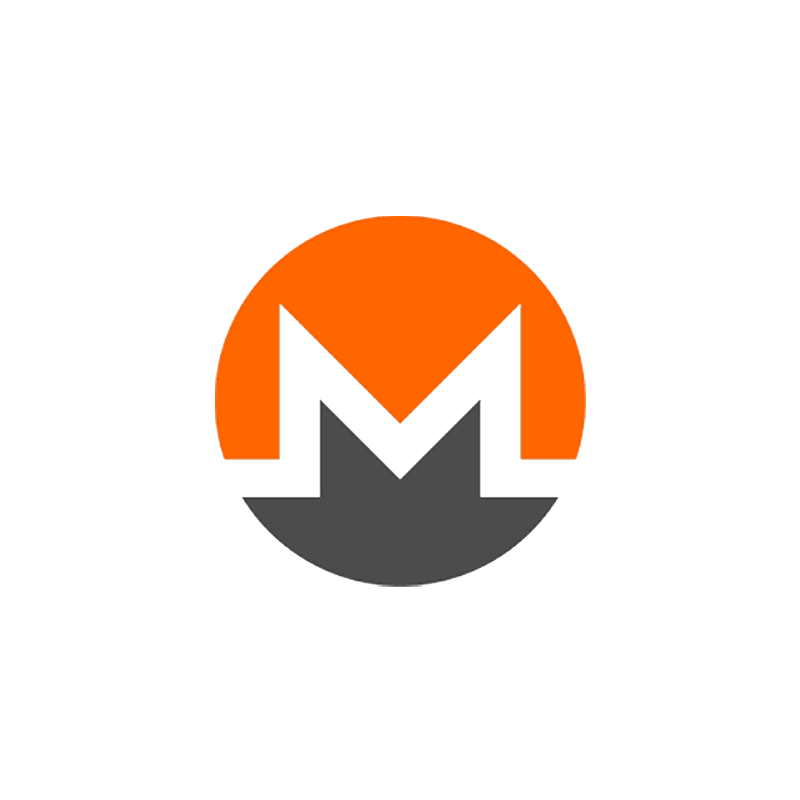 HPC MoneroCommunicating the Incident
HPC Project office contacted Principal Investigator (PI) of specific allocation to determine the nature of the project and sanctioned activity.
IRT initially informs organizational leaders of the event and provides periodic updates of findings.
Appropriate external parties are contacted informing of the event.
University legal department briefed on the event.
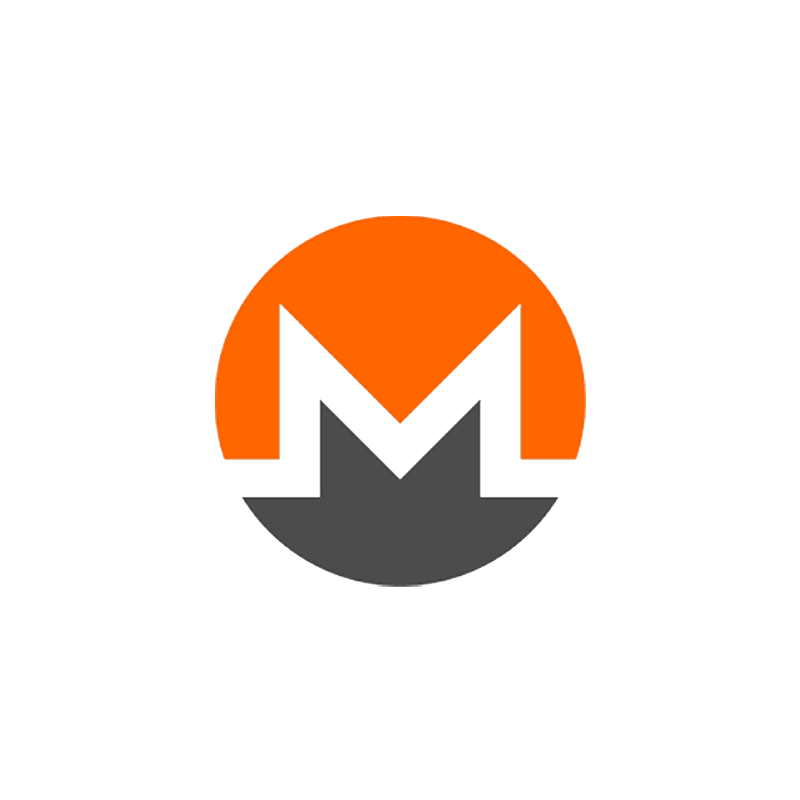 HPC MoneroInvestigating the Incident
Early Questions:
Was the account compromised?
If not the account, was the cluster compromised?
What is the legitimate purpose of this project?
Is the account being used by another party? (Sharing excess HPC time is not unheard of)



Information Sources Used
SSH Keystroke Logs
What the user sees on the screen and has typed
Bro Logs
Network activity including downloaded files
History
Local shell activity, syslog, jobs scheduled
HPC Admins
Looked for additional activity from account
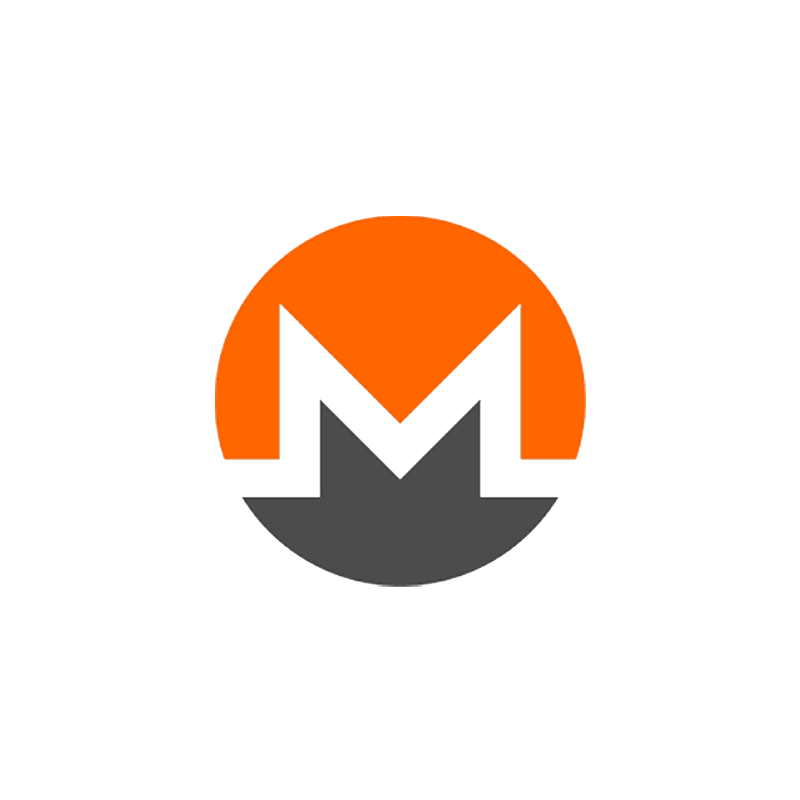 HPC MoneroInvestigating the Incident
Binary analysis of executed file identified the file very closely related to a freely available XMR miner on github.
A configuration file used with the binary had a strange configuration value, when searched for, resulted in an XMR wallet address.
Additional activity from SSH logs indicated the user was redirecting MySQL ports through SSH back to the user’s institution.
Additional online searches associated with the specific user indicated a history with research in XMR mining tools.
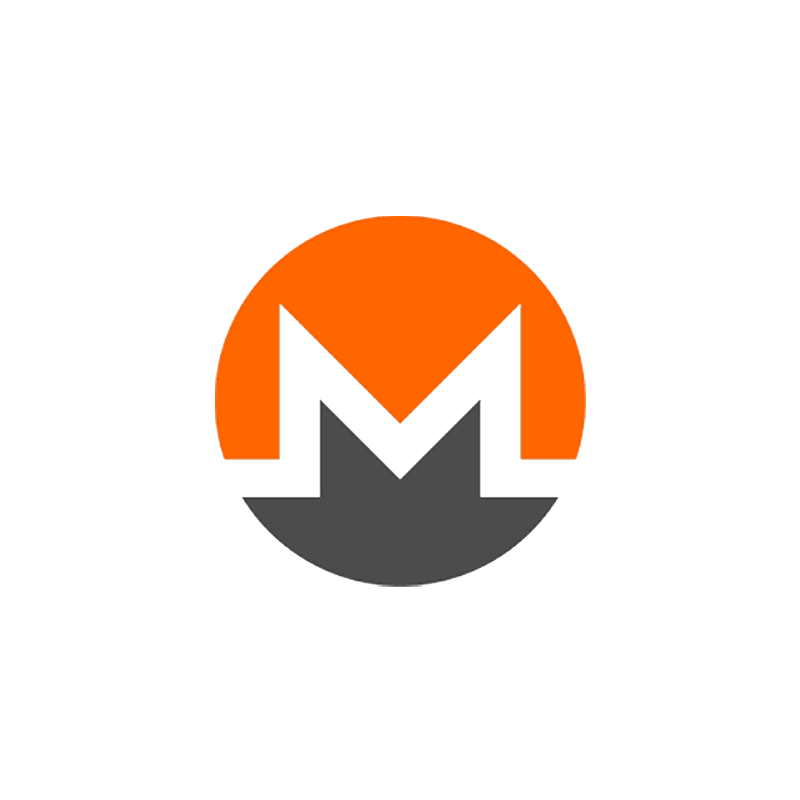 HPC MoneroInvestigation Results
The user had designed a software package based on an XMR miner, removed all references to mining terms in the source code, added additional code to be able to use MySQL for handling all hash transactions, and added additional configuration options to be able to specify information like the wallet address.
In short, this software was specifically designed to be hidden in plain view as a research project.
Additional logs indicated that the user account was not compromised and was specifically tied to that specific person through personal activity seen in keystroke logs and repeated activity from specific source IP addresses.
When confronted with the evidence the user admitted to the activity after initially denying it.
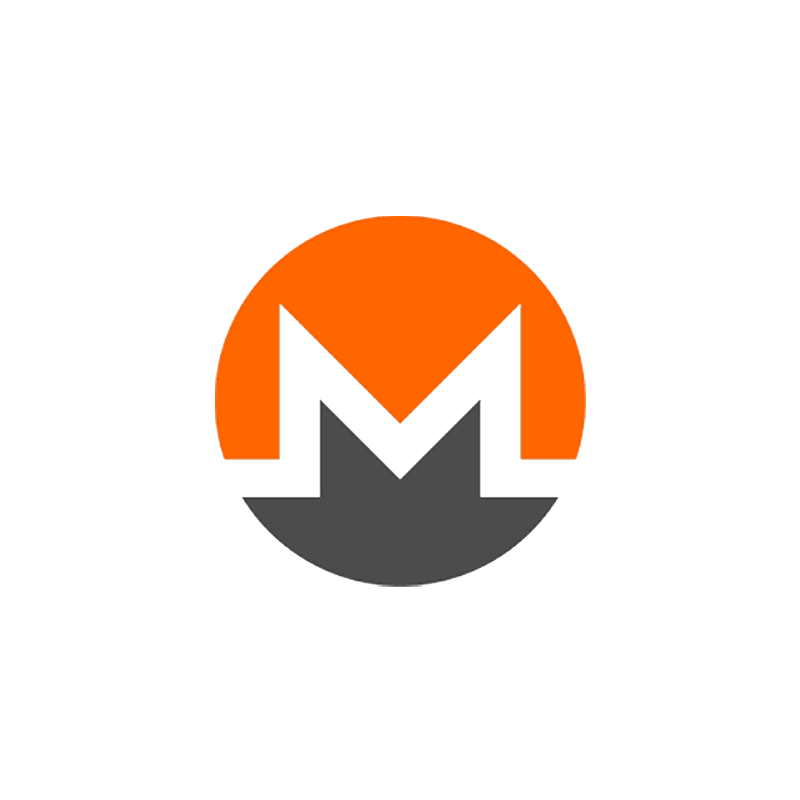 HPC MoneroContain, Eradicate, & Recover
Contain
Locked down all user accounts associated with project
Considered blocked network access from associated IP addresses
Added additional keystroke monitoring rules to identify mining activity
Eradicate
Mining software was removed from the HPC
Recover
Worked with PI to confirm valid use of HPC
Unblocked accounts of other users on the project
Collected all files, logs, etc. to ensure we have all evidence prior to restoration of services.
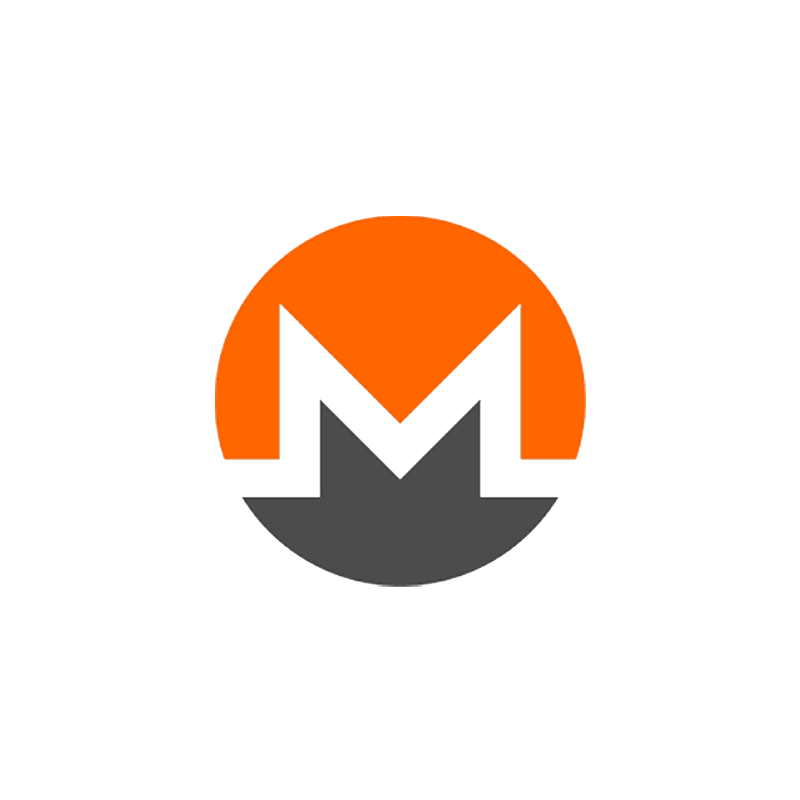 HPC MoneroReview
Determine if an incident occurred
Noticed odd downloads
Checked for possible compromised account
Determine course of action 
Blocked user accounts
Communicate the incident (throughout the IR process)
IRT notified Directors office, University legal staff,PI, and management notified the NSF


Perform an investigation 
Collected evidence: HPC logs, user directory logs, files, questioned account owner
Contain the incident
Added additional checks for command line mining
Eradicate 
Admins removed monero mining software from HPC 
Recovery 
No data/information loss from this incident
Restored other project accounts
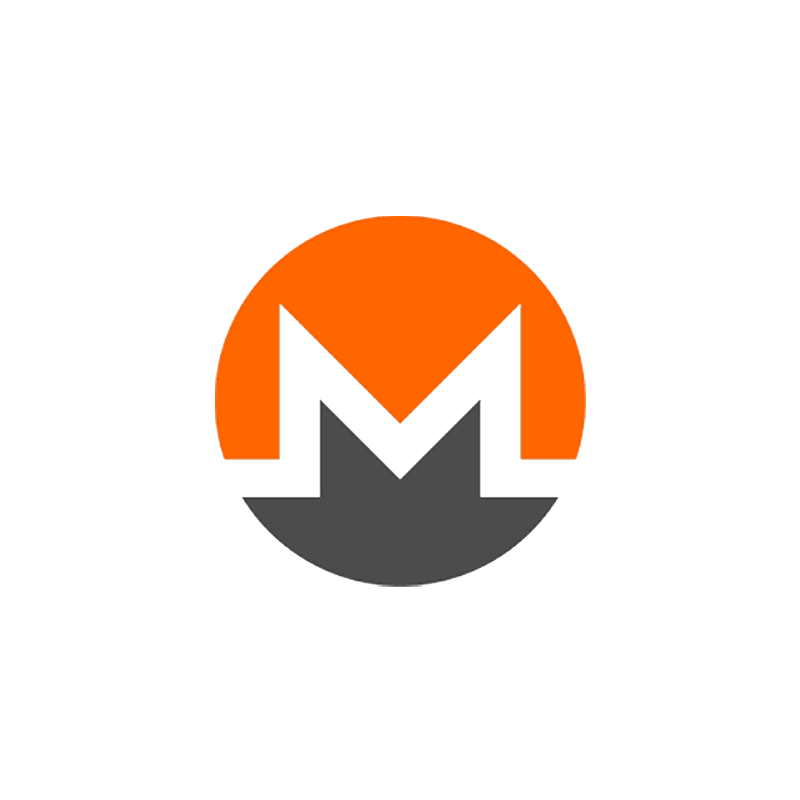 HPC MoneroLessons Learned
Be on the lookout for covert methods.
Mining might not seem like an attack but it is a violation of Acceptable Use Policies and could be against the law.
Don’t become lax due to lack of insider incidents.
HPC Pivot Attack/Shared CredsEarly Warning Signs
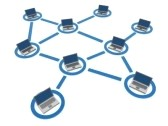 IRT saw an announcement that a partner site had an incident
Not long after the campus cluster was having problems
Security noticed that the incident was similar to the partner site’s incident.
Sysadmins received calls from users reporting problems accessing head nodes
Investigation showed the head nodes were up but there were “oddities” in syslog
HPC Pivot Attack/Shared CredsAlert and Determining if it is an Incident
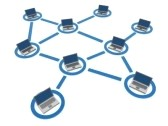 Users unable to login & Syslog indications:
Oct 18 07:26:09 head1 sshd[21111]: rexec line 80: Unsupported option GSSAPIAuthentication
Oct 18 07:26:09 head1 sshd[21111]: rexec line 82: Unsupported option GSSAPICleanupCredentials
Oct 18 07:26:09 head1 sshd[21111]: rexec line 96: Unsupported option UsePAM
Oct 18 07:26:11 head1 sshd[21111]: reprocess config line 80: Unsupported option GSSAPIAuthentication
Oct 18 07:26:21 head1 sshd[22810]: rexec line 80: Unsupported option GSSAPIAuthentication
Oct 18 07:26:21 head1 sshd[22810]: rexec line 82: Unsupported option GSSAPICleanupCredentials
Oct 18 07:26:21 head1 sshd[22810]: rexec line 96: Unsupported option UsePAM
Oct 18 10:52:21 head1 sshd[11039]: User user1 not allowed because account is locked
Oct 18 10:57:13 head1 sshd[11753]: User user2 not allowed because account is locked
Oct 18 10:58:36 head1 sshd[11948]: User user3 not allowed because account is locked
Oct 18 10:59:04 head1 sshd[12010]: User user3 not allowed because account is locked
Oct 18 11:02:50 head1 sshd[12866]: User user4 not allowed because account is locked
Oct 18 11:03:08 head1 sshd[12906]: User user4 not allowed because account is locked
HPC Pivot Attack/Shared CredsCommunication with Incident Response Team
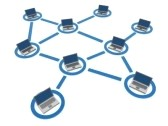 Admins contacted IRT and were informed that one node was rebooted for troubleshooting. The other affected node was left in compromised state but blocked from access.
Rebooting reimaged the node so it destroyed all information for investigation.
IRT assisted with investigation and identified a modified SSHD binary
Also learned of a concurrent incident going on at partner site
Found the same user account on both clusters. Passwords were likely similar.
Both sites had toolkit to gain root access.
HPC Pivot Attack/Shared CredsNext Steps/Mitigation
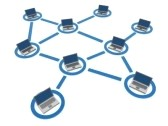 Reviewing the options, what next? 
Admins locked down the system
restricted access to local network only
locked the 2nd login host for analysis
and locked the compromised account
Began an investigation
Critical to stop this as quickly as possible to prevent further compromise.
HPC Pivot Attack/Shared CredsInitial Investigation
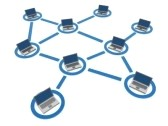 http_outbound
2013-10-18 10:41:52.32975 BA4npmhPLmd 72.36.84.11 41249 173.10.160.233 80 1 GET     grsecurity.net /~spender/exploits/enlightenment.tgz - Wget/1.12 (linux-gnu) 0 106904 200 OK - - - (empty) - - - application/x-gzip - -

2013-10-18 11:45:43.069156 lbziRB71lJ2 72.36.84.12 45495 83.228.93.76 80 1 GET exploitworld.pc-freak.net /tools/logcleaners/mig-logcleaner.tar.gz - Wget/1.12 (linux-gnu) 0 6705 200 OK - - - (empty) - - -

ftp
2013-10-18 11:47:20.356827 CUeejNxNjwf 72.36.84.12 39884 66.218.72.127 21 sh0692 <hidden> RETR ftp://66.218.72.127/sshbackdoor.tar.gz - - 0 226 Transfer complete. - -

2013-10-21 05:50:34.980513 WHYA9rBaBr 72.36.84.11 52859 66.218.72.127 21 sh0692 <hidden> STOR ftp://66.218.72.127/./known_hosts - - - 226 Transfer complete. - -
HPC Pivot Attack/Shared CredsInitial Investigation
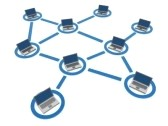 [root@mgmt1 ~]# ssh head1 md5sum /usr/sbin/sshd
59cc0ee569f6c63db168b3a995a78585  /usr/sbin/sshd

[root@mgmt1 ~]# ssh compute101 md5sum /usr/sbin/sshd
59cc0ee569f6c63db168b3a995a78585  /usr/sbin/sshd

[root@mgmt1 ~]# ssh compute100 md5sum /usr/sbin/sshd
59cc0ee569f6c63db168b3a995a78585  /usr/sbin/sshd

[root@mgmt1 ~]# ssh head2 md5sum /usr/sbin/sshd
828008572453357cbac5a84d50a67260  /usr/sbin/sshd
HPC Pivot Attack/Shared CredsInitial Investigation
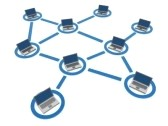 #rpm --verify -v openssh-server openssh clients
[root@head1 ~]

......... c /etc/pam.d/ssh-keycat
S.5....T. c /etc/pam.d/sshd
.........   /etc/rc.d/init.d/sshd
S.5....T. c /etc/ssh/sshd_config
......... c /etc/sysconfig/sshd
.........   /usr/libexec/openssh/sftp-server
.........   /usr/libexec/openssh/ssh-keycat
.........   /usr/sbin/.sshd.hmac
.........   /usr/sbin/sshd
.........   /var/empty/sshd
S.5....T. c /etc/ssh/ssh_config
.........   /usr/bin/.ssh.hmac
.........   /usr/bin/scp
.........   /usr/bin/sftp
....L....   /usr/bin/slogin
.........   /usr/bin/ssh
.........   /usr/bin/ssh-add
.........   /usr/bin/ssh-agent
.........   /usr/bin/ssh-copy-id
.........   /usr/bin/ssh-keyscan

[root@head2 ~]

......... c /etc/pam.d/ssh-keycat
S.5....T. c /etc/pam.d/sshd
.........   /etc/rc.d/init.d/sshd
S.5....T. c /etc/ssh/sshd_config
......... c /etc/sysconfig/sshd
.........   /usr/libexec/openssh/sftp-server
.........   /usr/libexec/openssh/ssh-keycat
.........   /usr/sbin/.sshd.hmac
S.5....T.   /usr/sbin/sshd
.........   /var/empty/sshd
S.5....T. c /etc/ssh/ssh_config
.........   /usr/bin/.ssh.hmac
S.5....T.   /usr/bin/scp
S.5....T.   /usr/bin/sftp
.........   /usr/bin/slogin
S.5....T.   /usr/bin/ssh
S.5....T.   /usr/bin/ssh-add
SM5...GT.   /usr/bin/ssh-agent
.........   /usr/bin/ssh-copy-id
S.5....T.   /usr/bin/ssh-keyscan
S = Size,  M = Mode,  5 = MD5
T = mtime timestamp, G = File group
HPC Pivot Attack/Shared CredsFurther Analysis
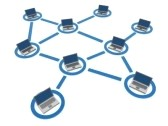 [irt@investigation .ssh]$ cat known_hosts

hpc-alpha.acme.edu,11.12.13.14 ssh-rsa AAAAB3NzaC1yc2EAAAABIwAAAQEAy...
hpc-beta.acme.edu,15.16.17.18 ssh-rsa AAAAB3NzaC1yc2EAAAABIwAAAQEA4...
HPC Pivot Attack/Shared CredsCommunicating the Incident
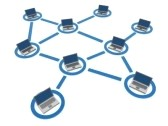 Contacted other orgs about incident and suggested they check their systems
Found more overlapping accounts and let other sites know
Looked for what files had been replaced
Checked local systems for similar files
Checked network traffic for similar downloads
HPC Pivot Attack/Shared CredsContain, Eradicate, & Recover
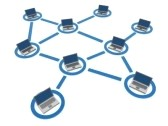 Contain: Locked down access to local IPs only until affected accounts locked
Gathered all data
Eradicate: system was behind on patches.  Known security hole was exploited
Recover: Rebooted with patched system
All users were instructed to change passwords before access restored
Education of users
HPC Pivot Attack/Shared CredsReview
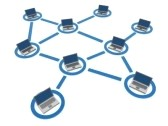 Determine if an incident occurred
Campus cluster received report of users being locked out of head nodes
Noticed oddity in syslogs 
Determine course of action 
Locked down access until IRT could identify what happened
Communicate the incident (throughout the IR process)
Coordinate with sysadmins, communicate problem to other affiliated organizations 
Perform an investigation 
Checked files for compromises, gathered logs, found root toolkit had been installed
Contain the incident
Blocked accounts; also resetting passwords or adding two-factor authentication can help
Eradicate 
Restarted nodes to clean, patched image 
Recovery 
Patching procedure changed, added more user education about password security
HPC Pivot Attack/Shared CredsLessons Learned
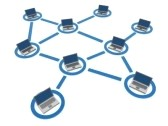 IR team worked quickly to block accounts until they could determine what had happened 
Communication to affiliated organizations helped contain the attack
Logs were crucial to determining what had happened
Following through the incident life cycle
User passwords were reset, more training, and scanning systems after patches were applied
HeartbleedContain, Eradicate, & Recover
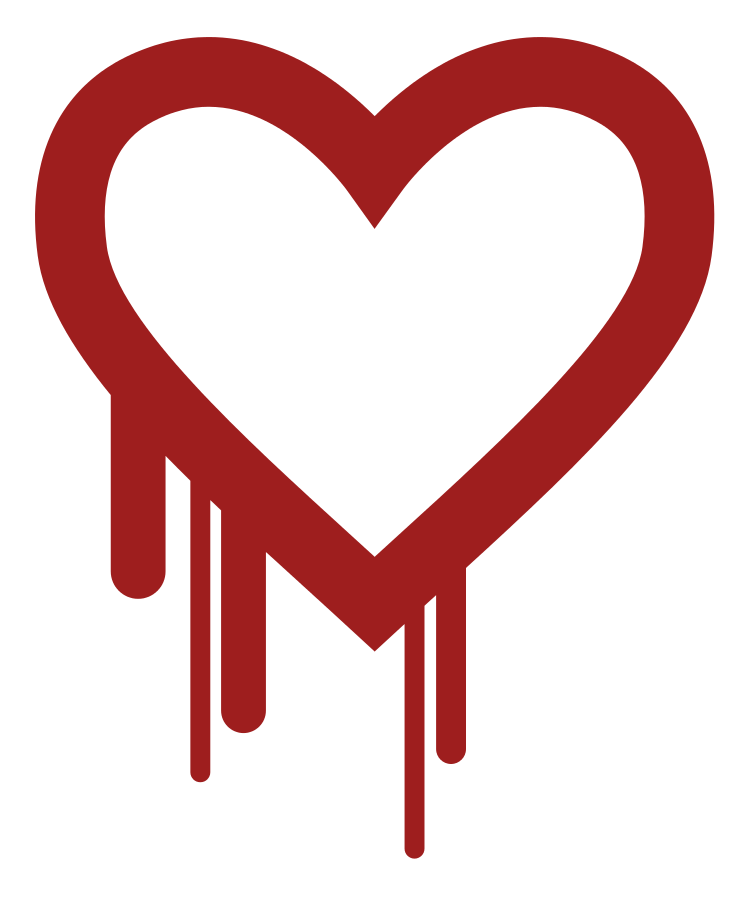 Vulnerability reported in OpenSSL library in April, 2014
IR team had to determine if there were any affected systems
Good configuration management system is extremely valuable in these types of situations 
Scanned all systems looking for issues
Allowed access of memory block 
Determining the impact of the vulnerability
How many systems were affected? 
Did all users need to change passwords?
A note about Bro intrusion detection…
IR team used Bro to generate a list of affected machines
Reduced list from thousands of possibly affected machines to a couple hundred
HeartbleedExample of Vulnerability
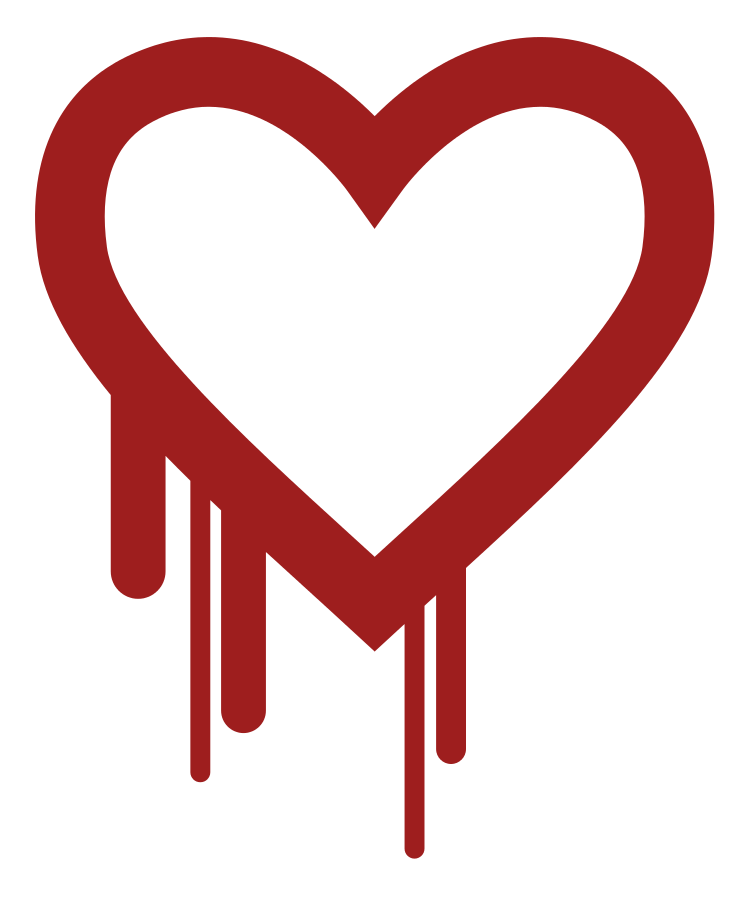 0210: 6B 69 65 3A 20 50 48 50 53 45 53 53 49 44 3D 38  kie: PHPSESSID=8
  0220: 32 62 33 32 61 33 66 64 61 33 61 30 34 33 37 62  2b32a3fda3a0437b
  0230: 31 64 39 37 37 34 32 31 37 32 30 66 31 36 35 3B  1d977421720f165;
  0240: 20 63 6F 6F 6B 69 65 5F 74 65 73 74 3D 31 33 39   cookie_test=139
  0250: 37 31 34 35 30 35 37 0D 0A 0D 0A 5F 5F 63 73 72  7145057....__csr
  0260: 66 5F 6D 61 67 69 63 3D 73 69 64 25 33 41 33 32  f_magic=sid%3A32
  0270: 37 34 33 66 33 38 39 65 66 62 35 38 63 33 65 36  743f389efb58c3e6
  0280: 34 63 36 62 65 62 62 38 63 65 62 39 36 35 33 32  4c6bebb8ceb96532
  0290: 33 39 37 66 36 36 25 32 43 31 33 39 37 31 34 31  397f66%2C1397141
  02a0: 34 35 37 26 75 73 65 72 6E 61 6D 65 66 6C 64 3D  457&usernamefld=
  02b0: 61 64 6D 69 6E 26 70 61 73 73 77 6F 72 64 66 6C  admin&passwordfl
  02c0: 64 3D 78 36 38 61 70 68 75 66 61 70 68 61 26 6C  d=x68aphufapha&l
  02d0: 6F 67 69 6E 3D 4C 6F 67 69 6E 30 75 83 31 CE 8E  ogin=Login0u.1..
HeartbleedCommunicating the Incident
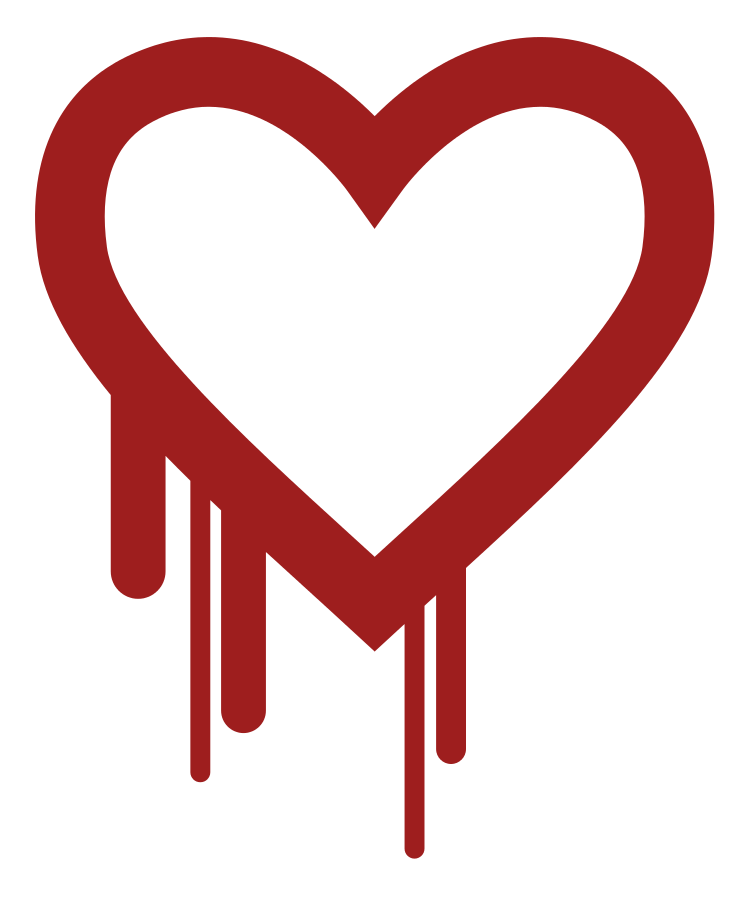 Notified admins of problem machines to fix immediately
`Blocked problem machines until fixed
Sent an email to all staff explaining what Heartbleed was and gave instructions on what to do next (change passwords)
HeartbleedMonitoring/Alerting
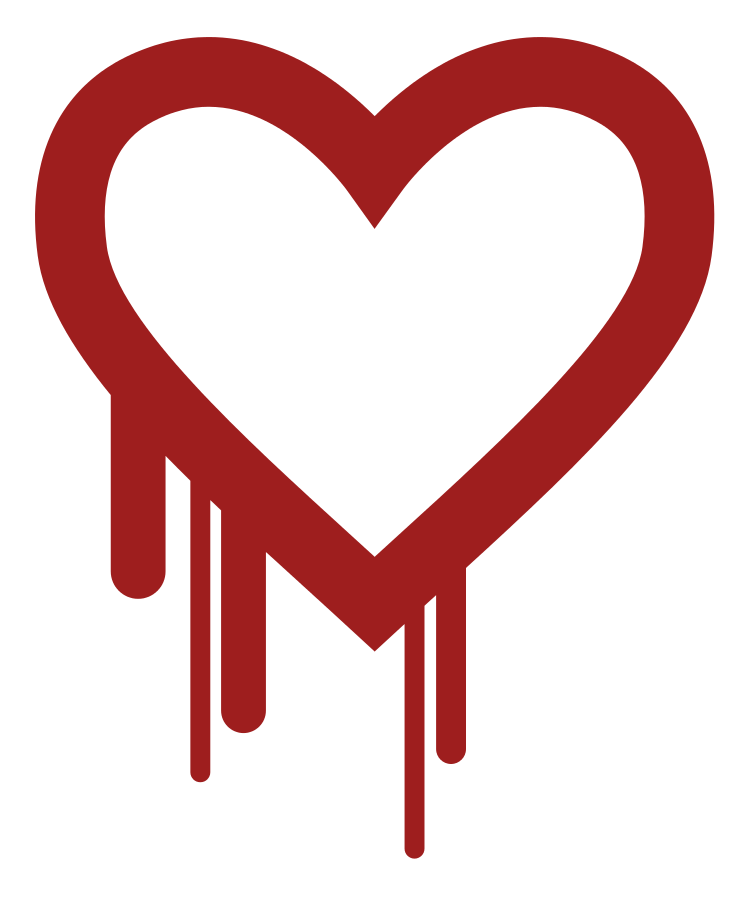 Created automated scan to find vulnerable hosts
Leveraged Bro “Services” log
Leveraged Proof of Concept Script
Leveraged Splunk
Network Monitoring
Implemented NSM solution for detecting attempts
HeartbleedRecovery
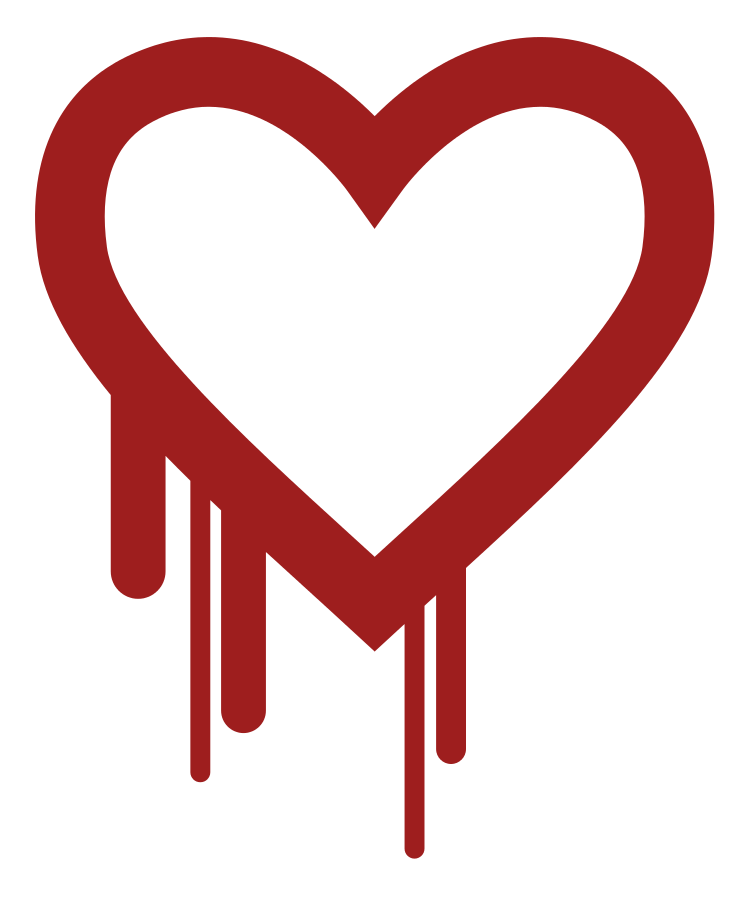 Fix took a patch and reboot.

Systems were not allowed back until script verified they were properly fixed

Many systems took a long time to patch (e.g. ESX)
HeartbleedReview
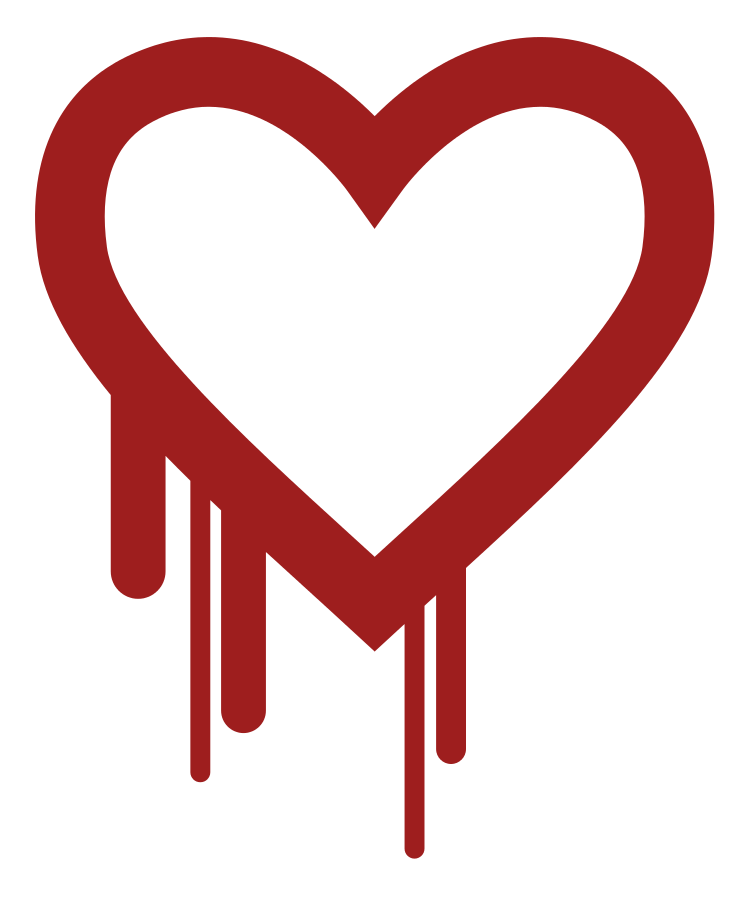 Determine if an incident occurred
IRT was proactive, they knew about the vulnerability prior to media publication 
Staying up-to-date on latest threats reduces reaction time 
Determine course of action 
Develop plan to locate affected machines
Block hosts that are not patched within deadline
Communicate the incident (throughout the IR process)
Coordinate with sysadmins, notify users to change passwords
Perform an investigation 
Since the vulnerability was known the method of attack was also known
Contain the incident
Patch hosts and block unpatched hosts
Eradicate 
Bro helped identify which machines were affected to cut down on patching time
Recovery 
Stopped blocking hosts after patches were confirmed; campus users had to change PWs
HeartbleedLessons Learned
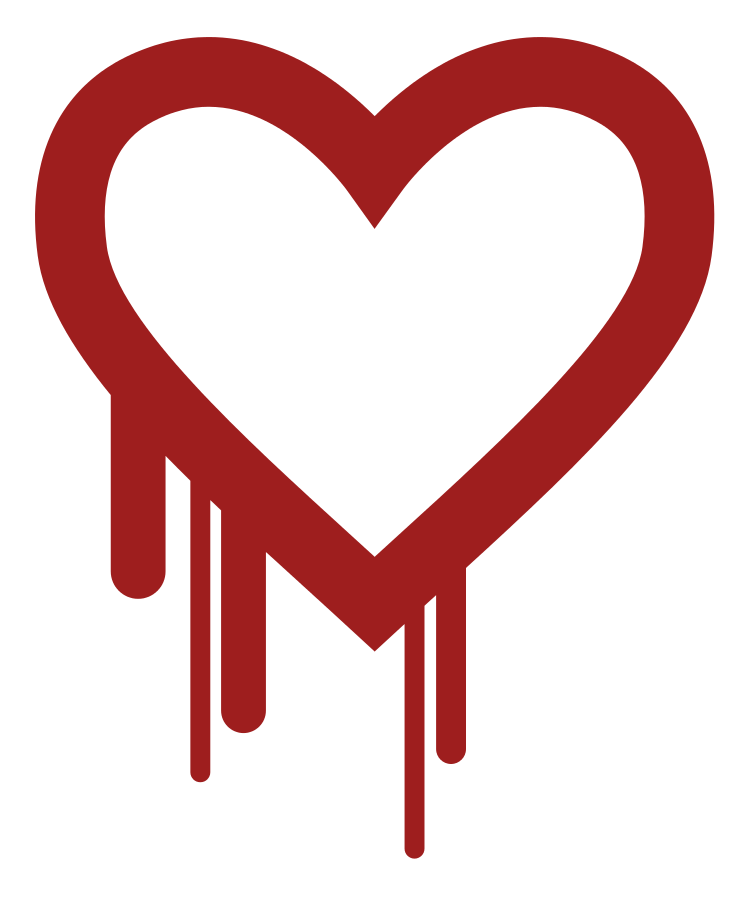 A proactive IR team reduces inefficiency (time) when a security vulnerability is discovered
Clearly communicate plans to shut down services so users aren’t left in the dark 
Use tools like Bro to reduce time assessing the damage
CrimeaOverview
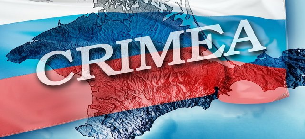 A pro-Russian Crimean Referendum site was hit with a denial of service attack (DDoS) in March, 2014
NCSA’s PR team was contacted by American media outlets to comment on the DDoS attack, because...
Voice of Russia media outlet reported the University of Illinois campus network as the origin of the attack
The cybersecurity team was able to confirm the University did not contribute to the attack
CrimeaThreat Identification & Mitigation
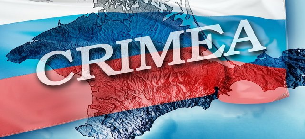 Weeks before the Crimean website incident occurred… 
IRT identified a potential threat against the University’s network
Found that a network time protocol (NTP) reflection attack was possible
IRT scanned network for hosts running NTP
Notified administrators of machines that required mitigation
In the meantime IRT blocked hosts running NTP until they were patched
After patching IRT rescanned hosts to confirm they were adequately patched
CrimeaCommunication/Initial Investigation
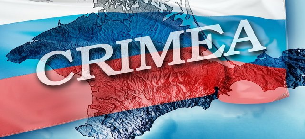 NCSA PR was contacted by a reporter asking about claims of NCSA’s involvement in Crimean referendum DDoS attack.
PR relayed the information to IRT
IRT began an analysis
Checked flow logs – Nothing found
Checked http logs – Nothing found
Ran another NTP scan – Nothing found
Crimea The Voice of Russia
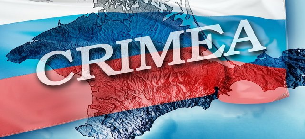 Quoted from Voice of Russia, “US hackers target Crimean referendum website,” March 16, 2014:
“Our IT safety experts managed to find out where those attacks came from. It is University of Illinois at Urbana Champaign. The most powerful scanning of servers before the attack was carried out exactly from there.”
It is significant that Urbana – Champaign, with a population of 37,000, has the highest number of subnets with IP addresses. Let’s take for example subnet 192.17.0.0 – 192.17. 255.255 whose range makes it possible to offer approximately 500 IP to each citizen, and there are at least five such subnets in the city.
In other words, the technological and technical potentialities of this city exceed by thousands of times the needs of its residents. 
Besides, there are three airports in Urbana. There is no official information about the location of military bases on its territory, but there signs that one of the headquarters of the National Security Agency is situated there.”
CrimeaCommunication
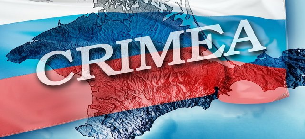 NCSA contacted the University’s central IT security team at CITES to relay their internal report
Sent notification to organization directors, campus legal team, and CISO
And contacted PR to confirm details that we did not, in any way, contribute
CrimeaReview
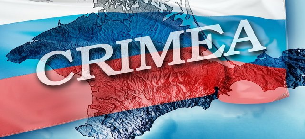 Determine if an incident occurred
Russian news outlet cited the U of I as the source of a DDoS attack on a Crimean website
An incident clearly occurred, but was NCSA involved? 
Determine course of action 
NCSA IR team was contacted to look into the accusation
Communicate the incident (throughout the IR process)
Communication to the press was limited to PR departments
But, communication between NCSA and University management was frequent
Perform an investigation 
The investigation found that an NTP vulnerability was patched weeks before the incident
Contain the incident
No containment needed
Eradicate 
No eradication needed
Recovery 
No recovery needed
CrimeaLessons Learned
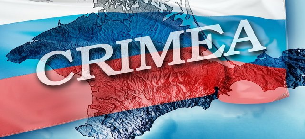 Some “incidents” are more of a PR management problem than an event worthy of incident response
These events are an opportunity for the IR team to share their expertise with the spokespeople responsible for addressing the media
Keep communication lines open
Questions?
Thank you!
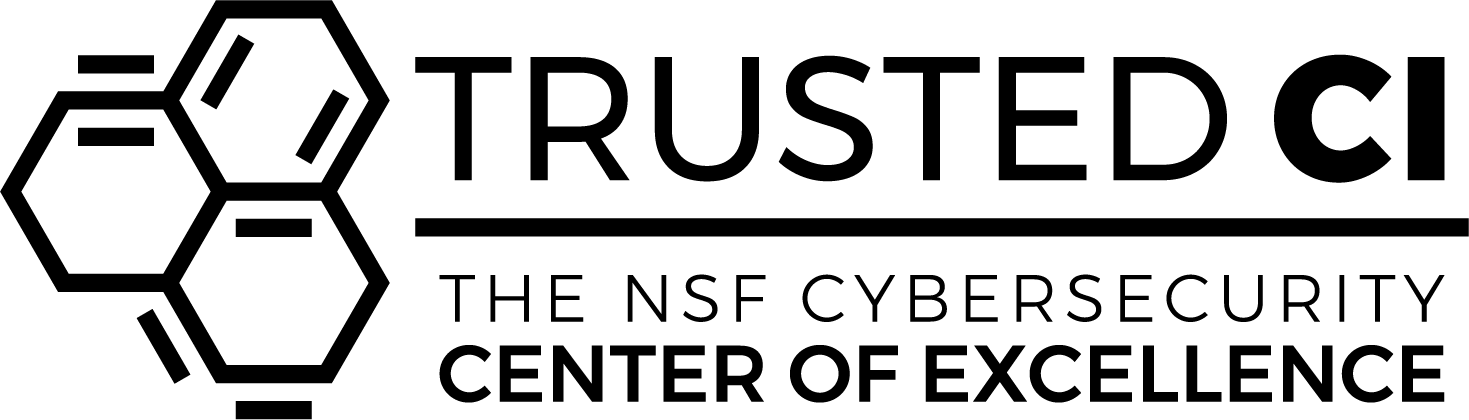 trustedci.org
We thank the National Science Foundation (grant 1547272) for supporting our work.

The views and conclusions contained herein are those of the author and should not be interpreted as necessarily representing the official policies or endorsements, either expressed or implied, of the NSF.